Leadership 2025:
 Chair - Sheri Wiegand, Vistra
Vice Co-Chairs – Monica Jones, CNP
Sam Pak, Oncor
TDTMS Update
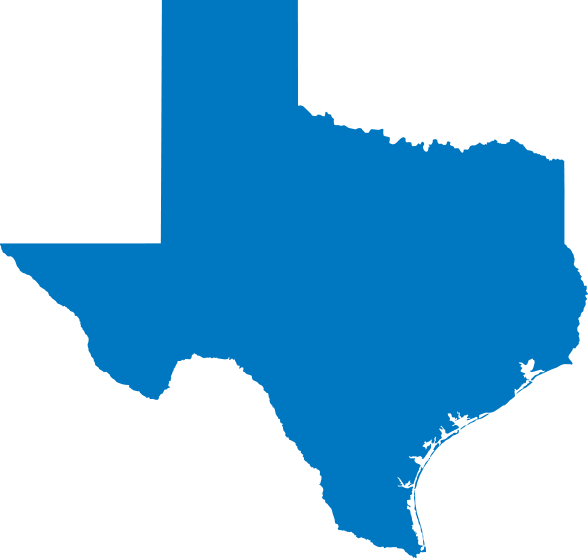 RMS
May 13th, 2025
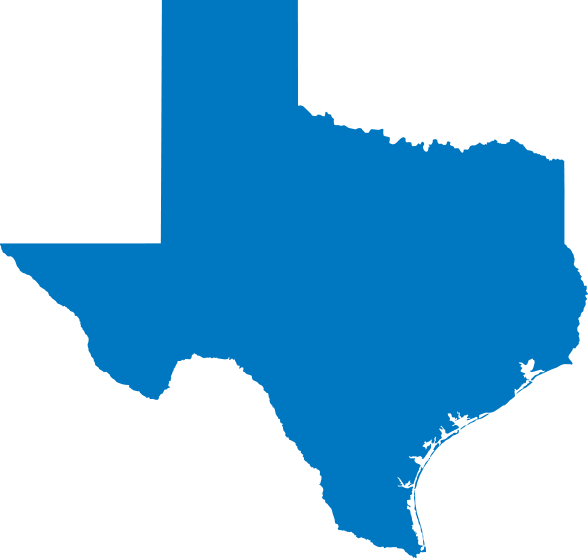 TDTMS
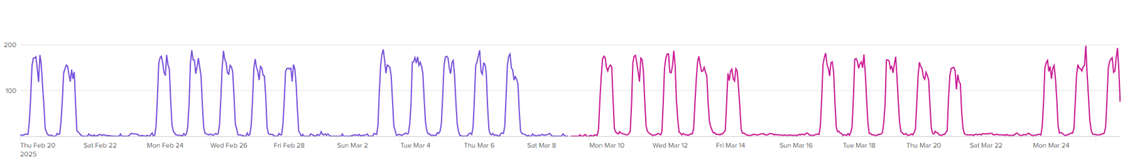 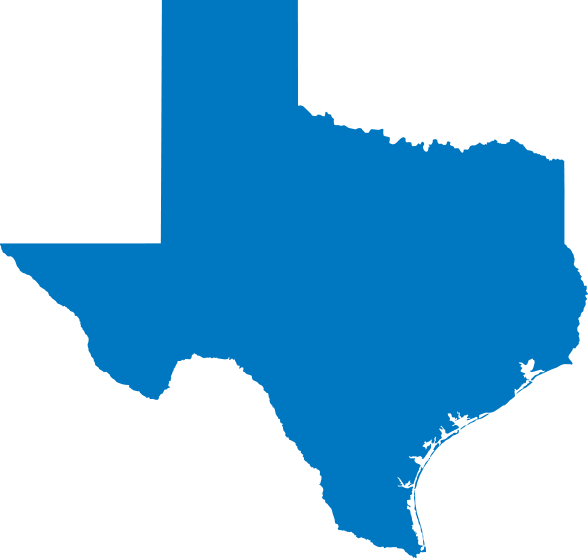 TDTMS
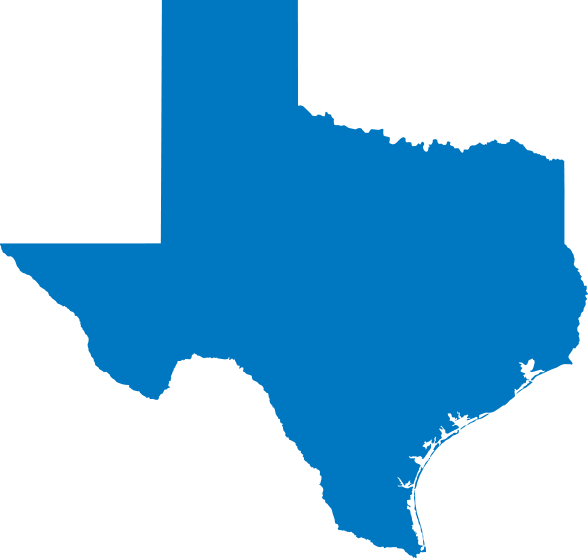 TDTMS
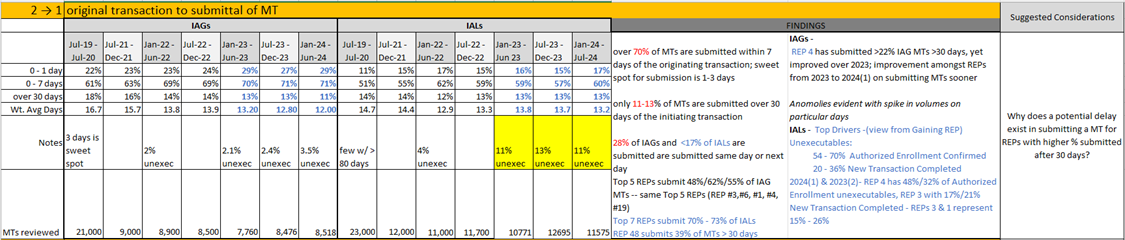 Volume of IALs is ~42% higher than IAGs.  
Higher % of IALs are unexecuted (12%) vs IAGs unexecuted (2.7%).
Top Drivers for ‘unexecutable’ IALs:  Authorized Enrollment Confirmed (70%) and New Transaction Completed (36%).
Most IAL MTs are submitted within 7 days of enrollment.
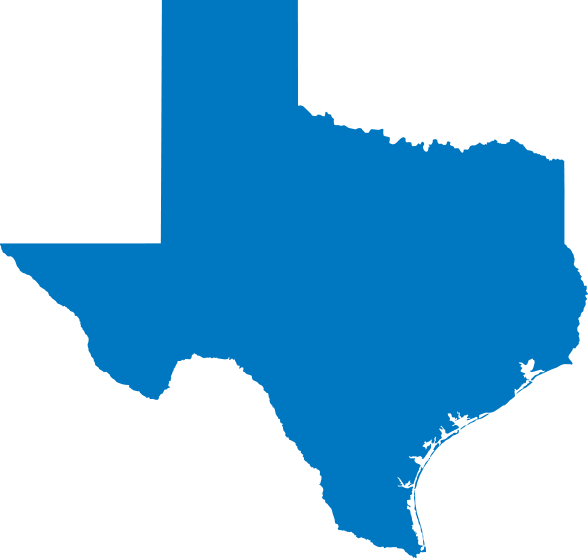 TDTMS
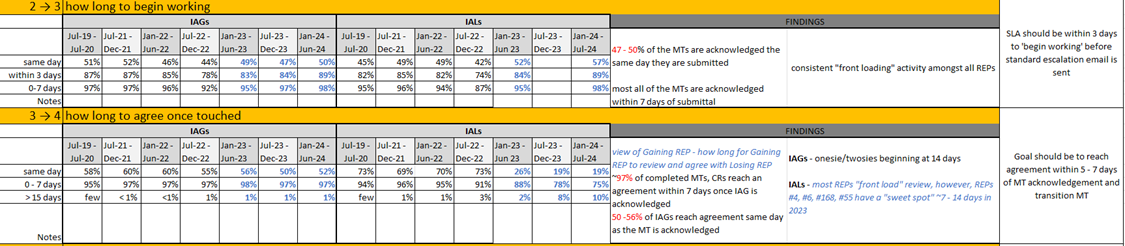 Nearly all REPs are responding to IAL MTs within 7 days.
Most REPs are “front loading” review, yet some REPs have a “sweet spot” from 7 – 14 days to “agree” once MT is acknowledged.
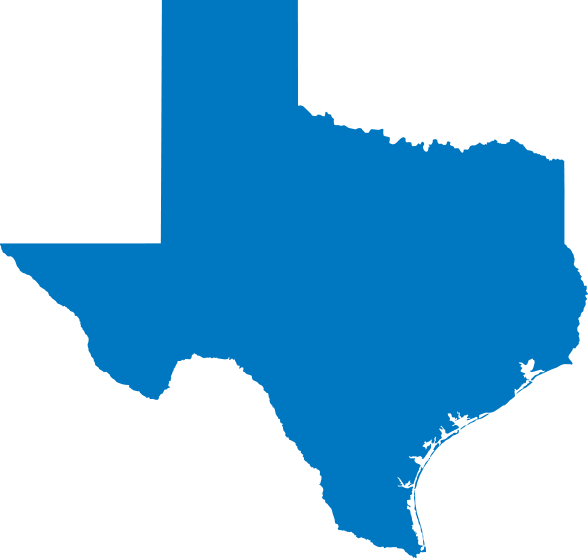 TDTMS
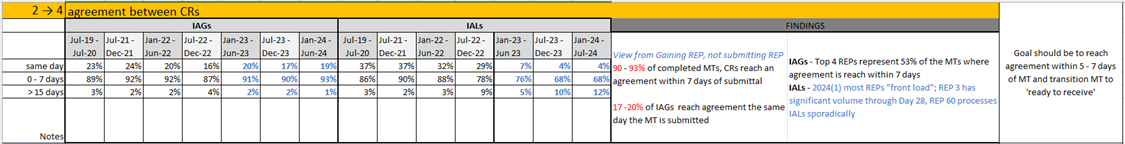 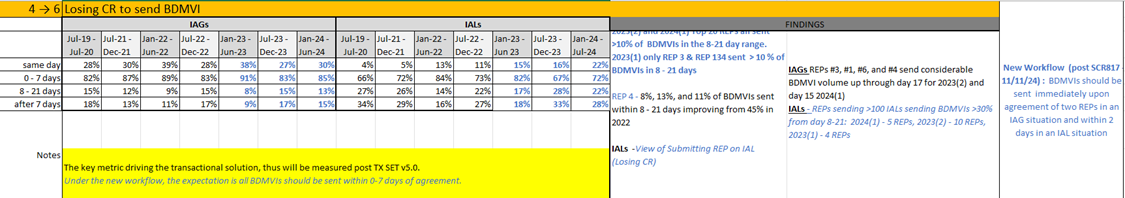 Agreement between CRs primarily occurs within 7 days.
Most REPs are sending BDMVIs within 7 days.  With new TXSET v5.0 & SCR817 changes, the goal is to shorten the submission of the BDMVIs.
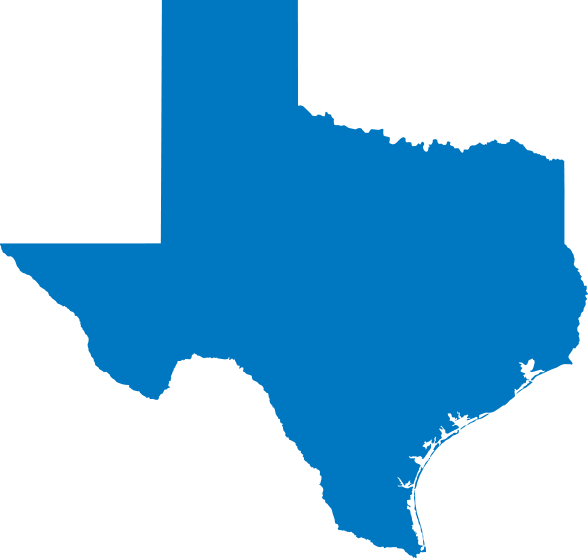 TDTMS
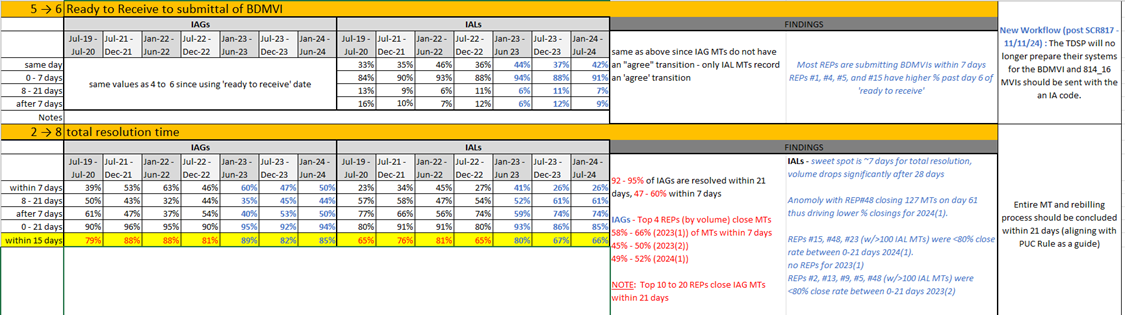 Most REPs are submitting BDVMIs within 7days once the TDU has transitioned to “Ready to Receive”.  
IALs are resolved 85% to 93% within 21 days.  
Sweet spot for resolution of IALs is 7 days.
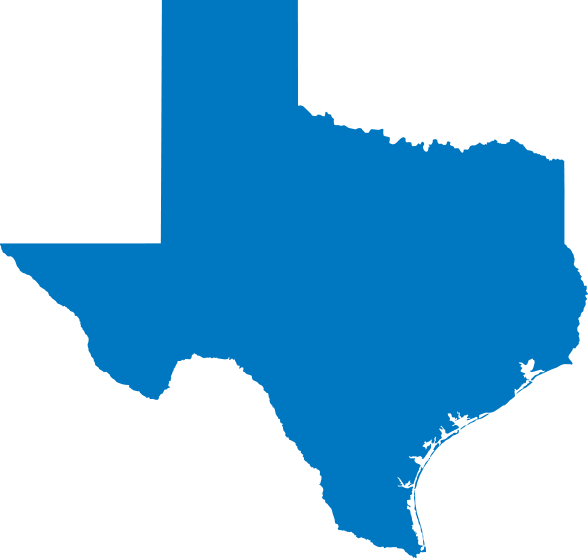 TDTMS
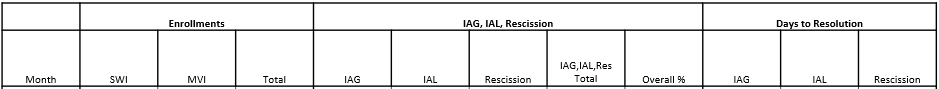 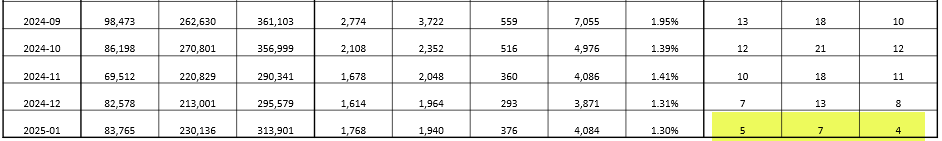 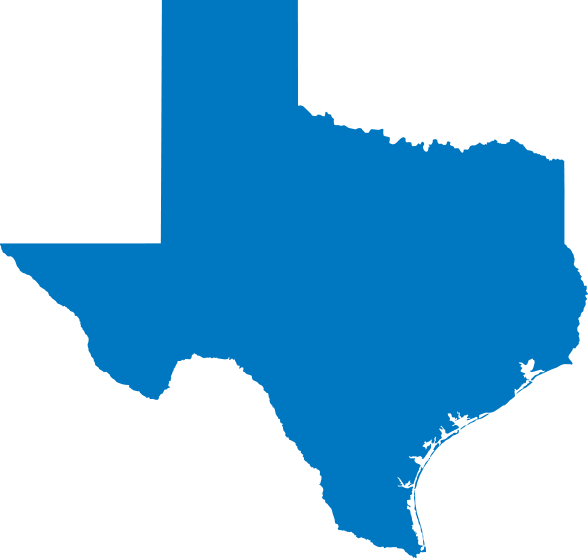 TDTMS